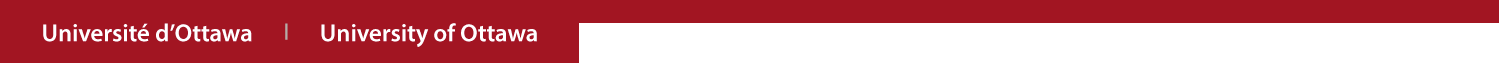 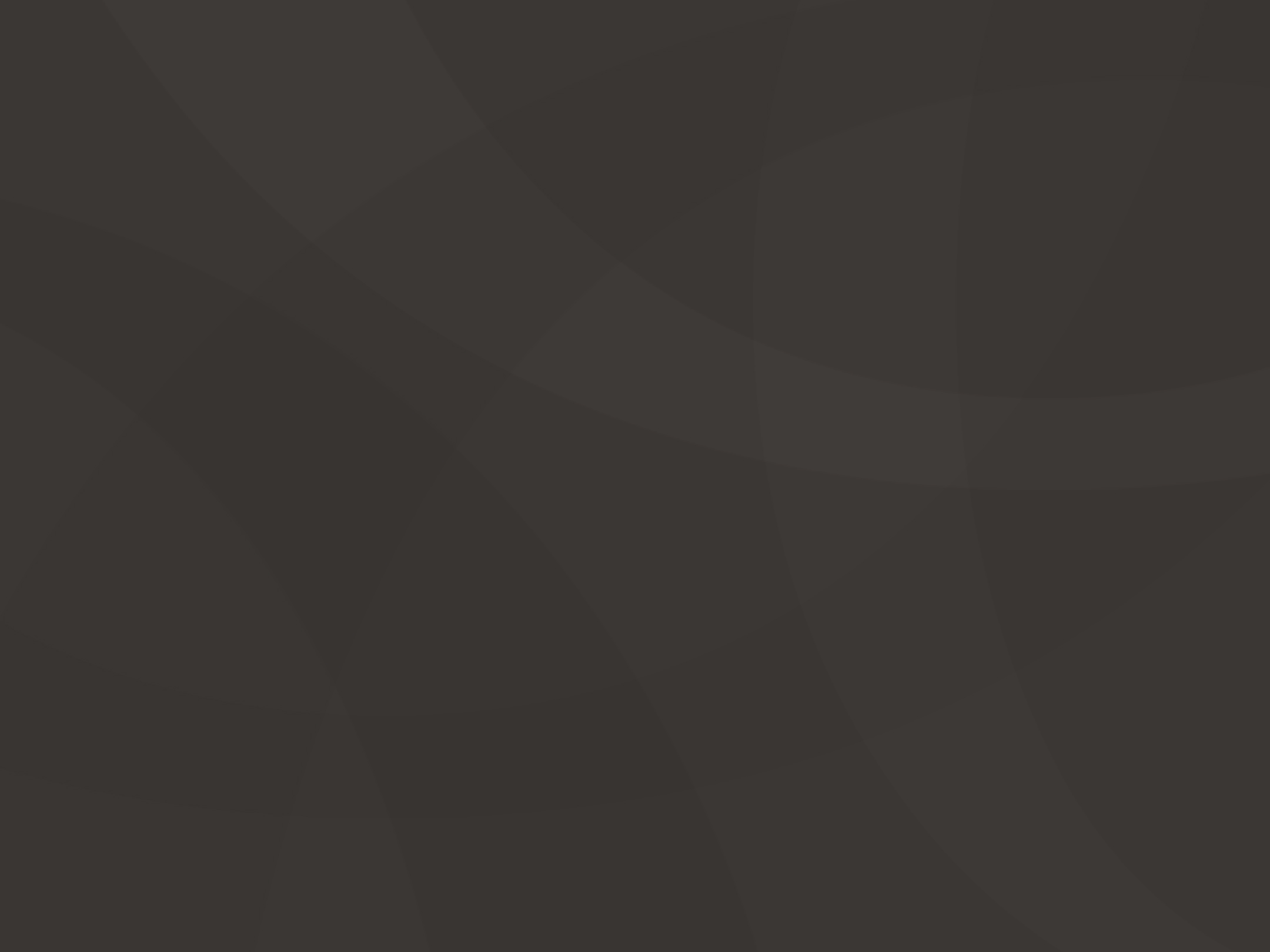 CETA – A New Model for Regulatory Cooperation, Transparency and Coherence?
Presentation by:  Professor Debra Steger
University of Victoria European Union Centre of Excellence 
May 6, 2014
Faculté de droit  |  Faculty of Law
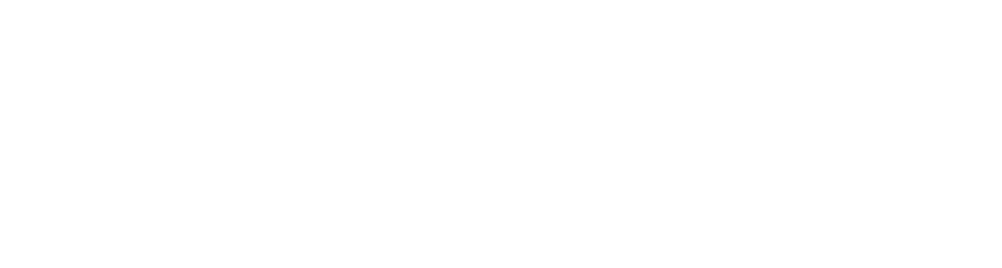 uOttawa.ca
uOttawa.ca
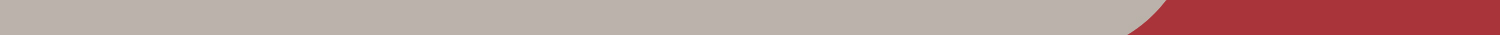 2
CETA – A New Generation International Economic Agreement
Traditional FTAs - trade in goods, trade in services, investment and trade-related intellectual property 
Newer FTAs - provisions that are WTO-plus or even WTO-X
CETA – includes regulatory subjects not included in NAFTA , previous Canadian FTAs or WTO
Obligations that will reduce regulatory barriers and increase coherence?
Or agreement to cooperate in future?
Provisions derived from EU agreements?
Or responses to civil society and stakeholders?
Is CETA a model?
It has chapters reaching into regulatory areas:
TBT – goes beyond NAFTA and WTO
SPS – goes beyond NAFTA and WTO
Labour Mobility – goes beyond NAFTA 
First chapter on Regulatory Cooperation
First chapter on Sustainable Development
First chapter on Environment in FTA itself
First chapter on Labour in FTA itself
First subsidies obligations in an FTA
First investment chapter in an FTA for EU
Why are these regulatory chapters in CETA?
Stiglitz/some economists: FTAs should be about trade and not reach into regulatory areas; if they do, it will be a “race to the bottom”; harmonization – lowest common denominator; governments’ regulatory autonomy will be restricted
Reason why? NTBs since Tokyo Round 1970s have been major barriers to trade
FTAs/WTO – eliminate/reduce tariffs, NTBs and regulatory differences are the barriers; inspections and approvals, certifications, discriminatory regulations, etc.
What does CETA do?
No harmonization 
Incorporates WTO obligations – TBT, SPS, subsidies
Establishes frameworks for cooperation and “dialogue” by agencies and government officials in a host of regulatory areas
Mutual recognition for test results and product certification by certain conformity assessment bodies 
Procedures for requesting mutual recognition of technical regulations
Framework for negotiating mutual recognition agreements for professional qualifications
Regulatory cooperation – coherence?
New chapter on Regulatory Cooperation
Different from Regulatory Coherence in TPP
Goal is to “promote good regulatory practices” and “reduce differences” 
Facilitate joint initiatives, incl. data collection and analysis, regulatory impact analyses, regulatory proposals, etc.
Joint high-level dialogue on regulatory matters
specific sectoral cooperation on safety of consumer goods
Standards, testing and certification
Mutual recognition of test results and product certification by recognized bodies in the other party (e.g. construction, machinery, electrical and electronic equipment, telecom equipment, boats, …etc.)
Parties will be able to request mutual recognition of each other’s technical regulations
Interested persons will have a right to participate in public processes in development of tech regs
Committee where trade irritants can be discussed
SPS
Reaffirm and build upon WTO SPS Agreement
Update Canada-EU Veterinary Agreement
Framework for cooperation on full scope of animal health, plant health and food safety 
Proactively determine equivalency of each other’s inspection and certification systems
SPS Committee to discuss issues before they become problems
Labour mobility
“substantive and binding provisions on licensing and qualification, as well as the mutual recognition of professional qualifications” 
	- unclear what these are?
2. framework for the negotiation of mutual recognition  	agreements for accreditation of professionals
	- these have to be negotiated by each 	profession
3. better Temporary Entry visa provisions than NAFTA
	- a good result
Sustainable development, environment & labour
SD – businesses – economic, social and environmental objectives
Benefits of eco-labeling and environmental-performance goals
Environment – similar to NAFTA commitments
Except for dispute settlement
Environment in other parts of the CETA
Labour – similar to recent LCAs
Implement ILO conventions; & 1998 Declaration on Fundamental Principles and Rights at Work
Non-derogation clause against weakening laws
Transparency
Similar to NAFTA, Chapter 18:
Publication of proposed and actual measures
Reasonable opportunity to comment for interested persons and Parties on proposed measures
Notification and provision of information with re actual and proposed measures
Reasonable opportunity to be heard in administrative hearings
Review and appeal procedures – opportunity to be heard, right to a decision
Participation
Commission, 3 Committees, several other committees and “dialogues” – parties, provinces and MS’s
Committee to monitor environmental impact of CETA
SD - civil society forum 
Labour – civil society advisory groups
	- mechanism for public to raise concerns
Dispute settlement
Transparency
Public hearings
Amicus briefs
Including for ISDS
CETA is a work in progress
Some achievements:
Mutual recognition of testing and certification bodies – scope and number of bodies expanded
Transparency, administrative procedures and appeals
Civil society forums, participation in dispute settlement
Procedures for requesting mutual recognition of tech regs and negotiating mutual recognition of professional qualifications
Implementation challenges
Effective implementation will require continuing cooperation 
Sounds great on paper, but will it all work smoothly?
Resources – EU, Canada?
NAFTA experience – Committees … 
EU – other agreements, negotiations, including TTIP
After the negotiations are over, the CETA is ratified, will the momentum continue?
Conclusions
CETA is more than a trade agreement
Unique because of the parties – common regulatory approaches and values
A model for others?
Incorporated and updated other agreements between the parties – major new cooperation agreement
Typical of EU cooperation agreements that are more than FTAs 
Real test will be in the implementation – proved they can “talk the talk”, can they “walk the walk”?